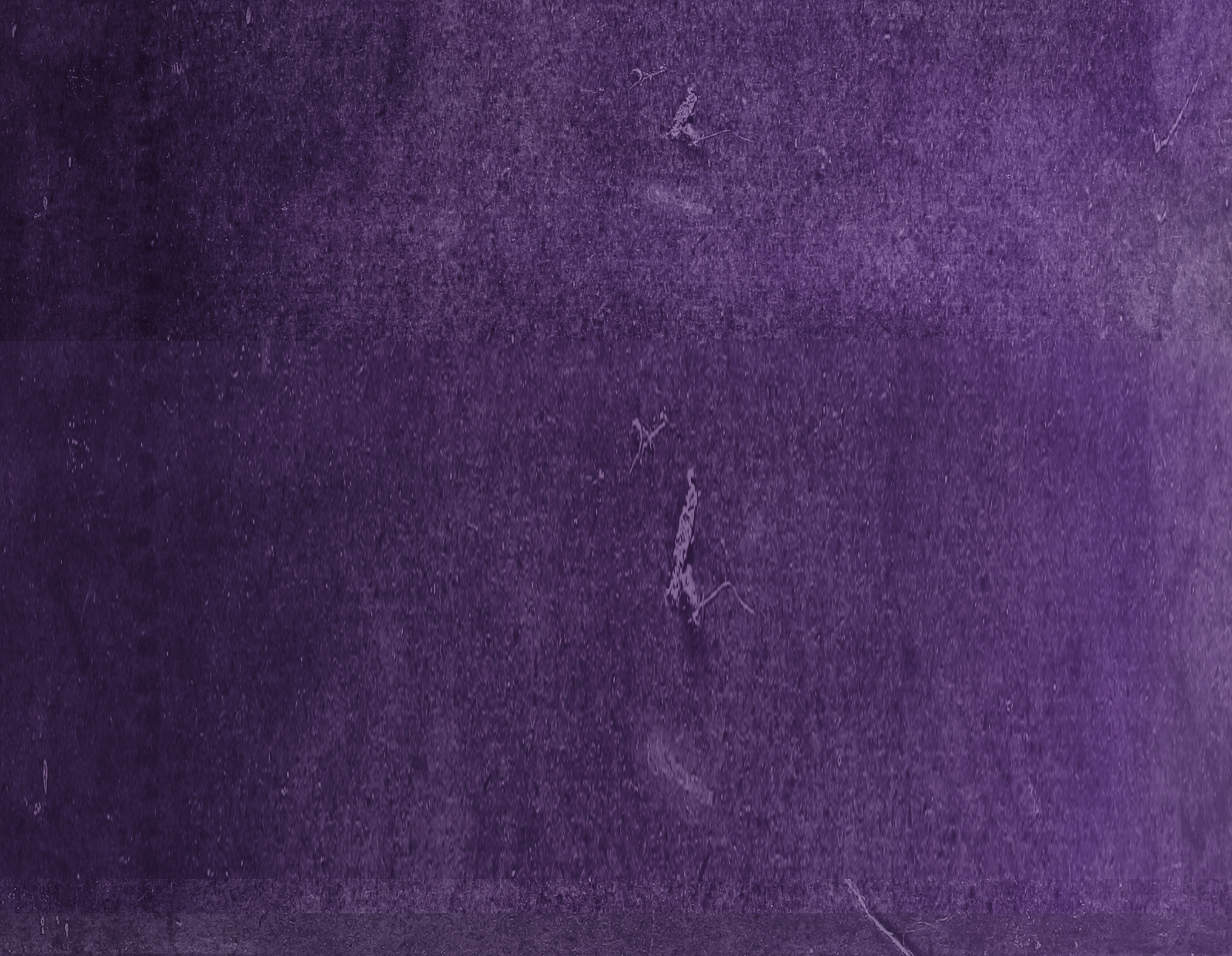 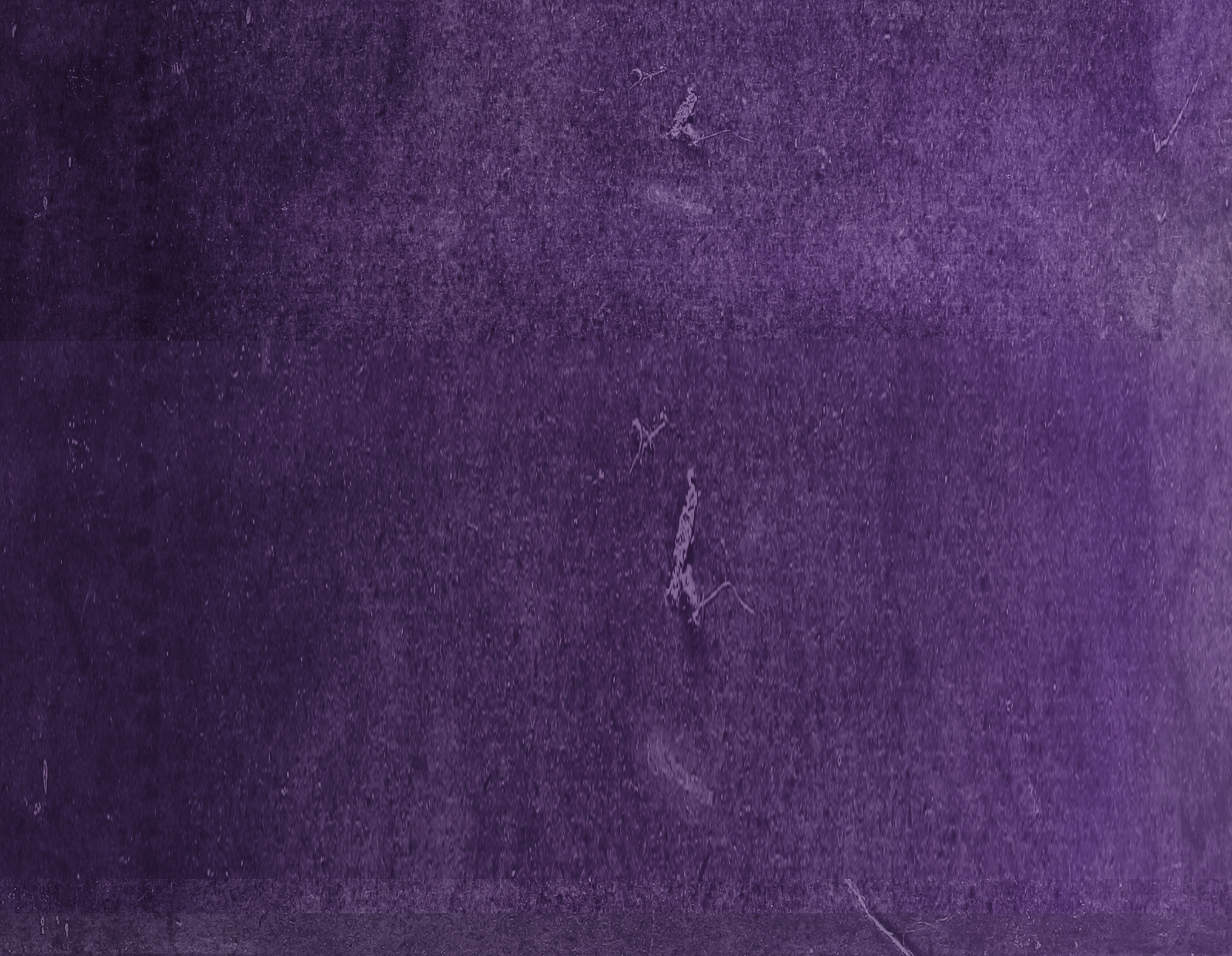 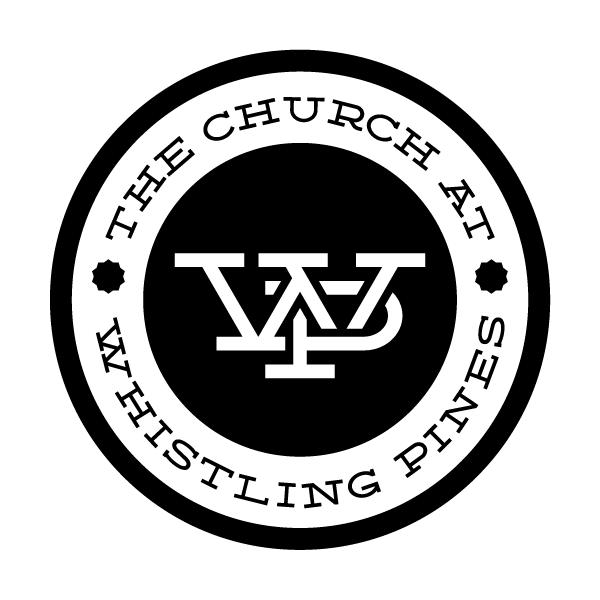 We are so glad you are with us today
Happy
Resurrection Sunday!
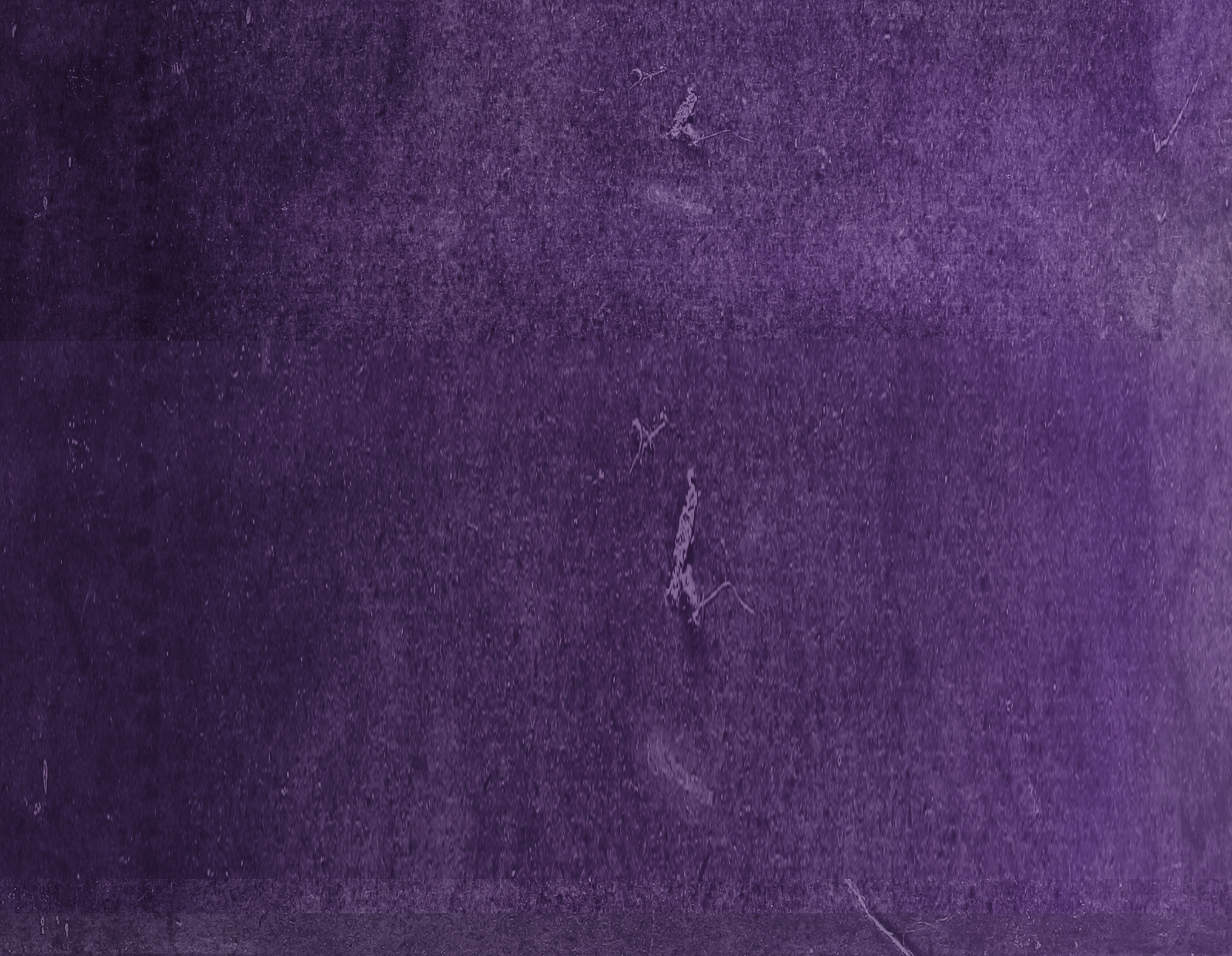 1 Corinthians 15:17 (NIV) And if Christ has not been raised, your faith is futile; you are still in your sins.
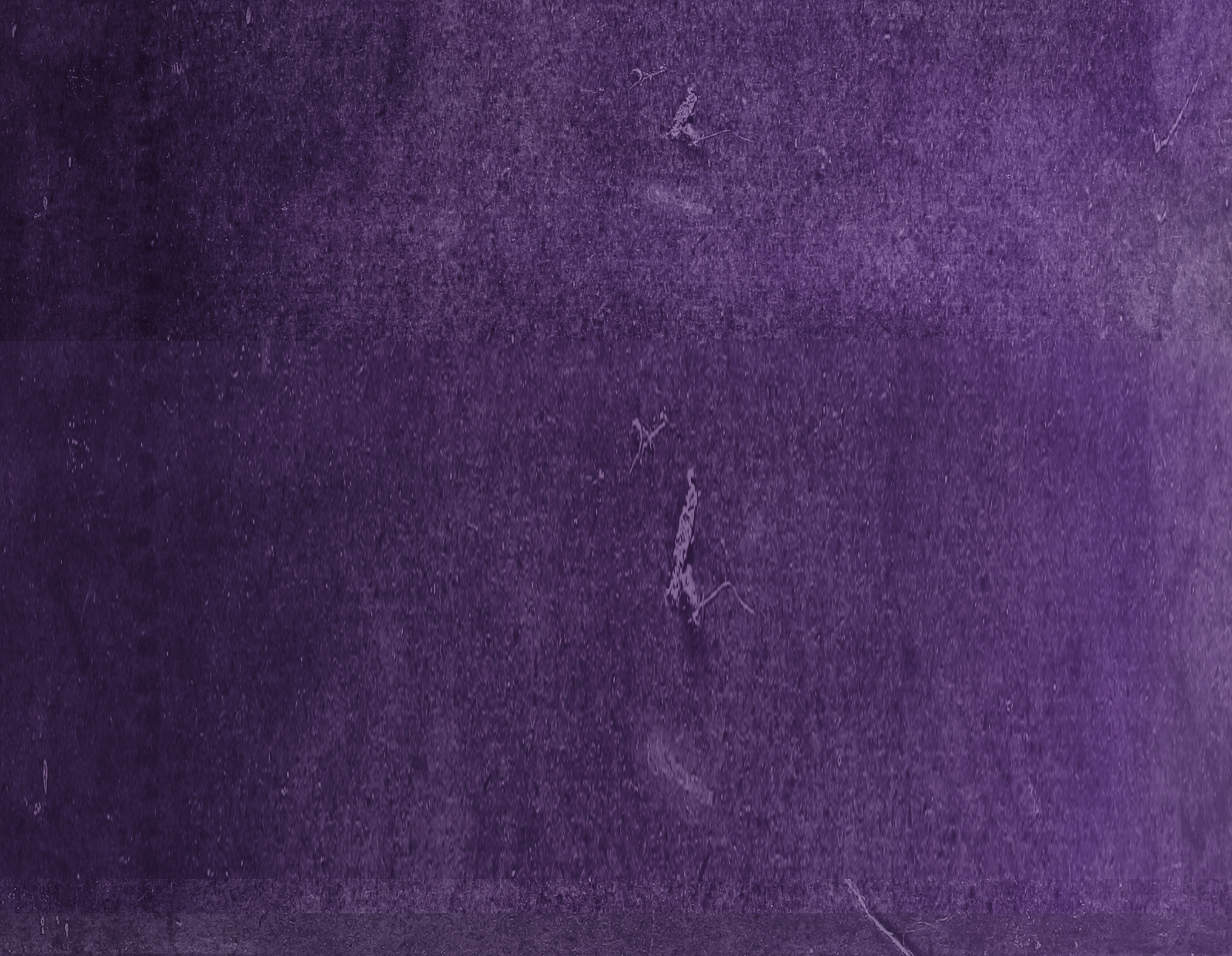 Ecclesiastes 8:8 (NIV) As no one has power over the wind to contain it, so no one has power over the time of their death. As no one is discharged in time of war, so wickedness will not release those who practice it.
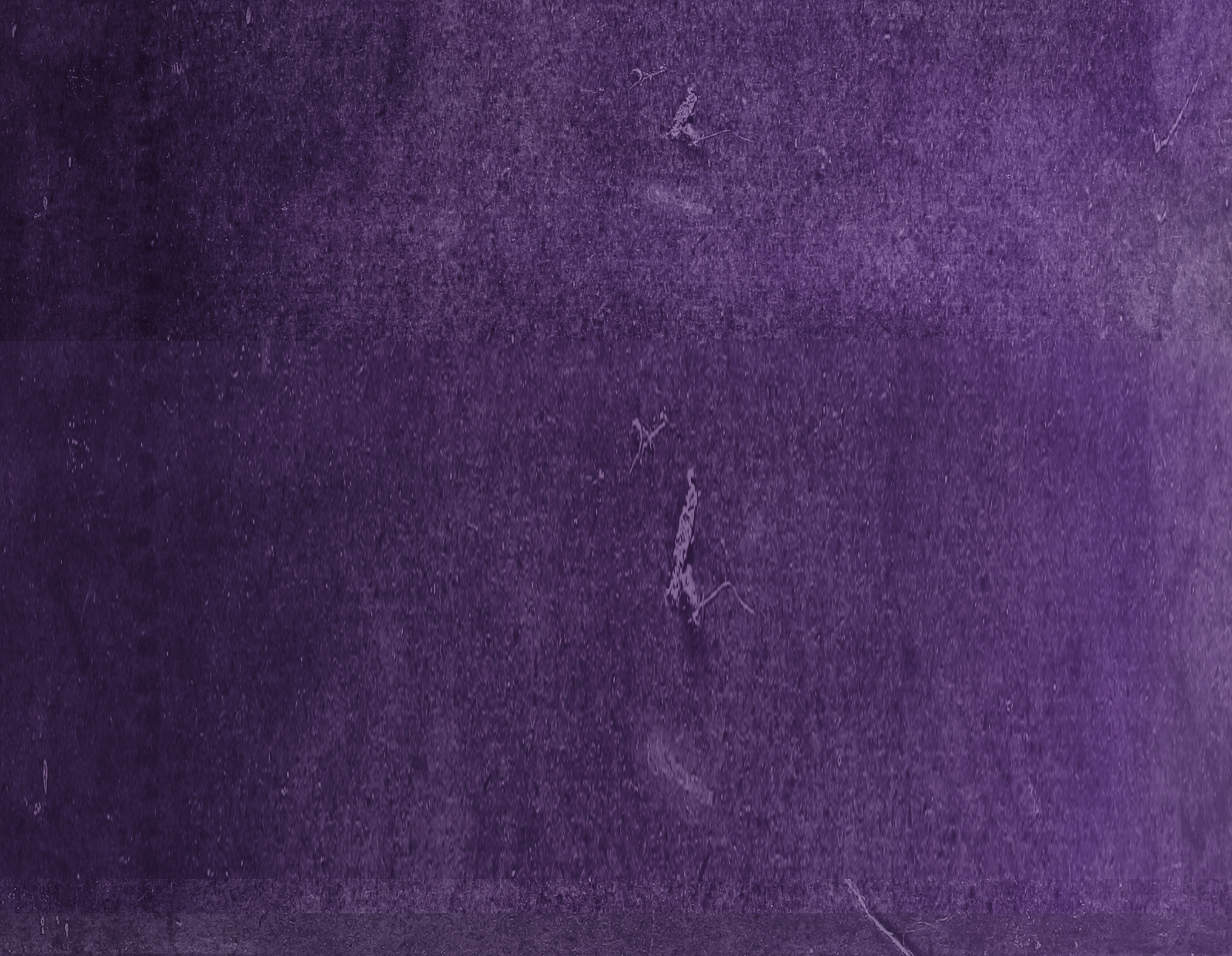 Revelation 1:17b-18 (NIV) “Do not be afraid. I am the First and the Last. I am the Living One; I was dead, and now look, I am alive for ever and ever! And I hold the keys of death and Hades.”
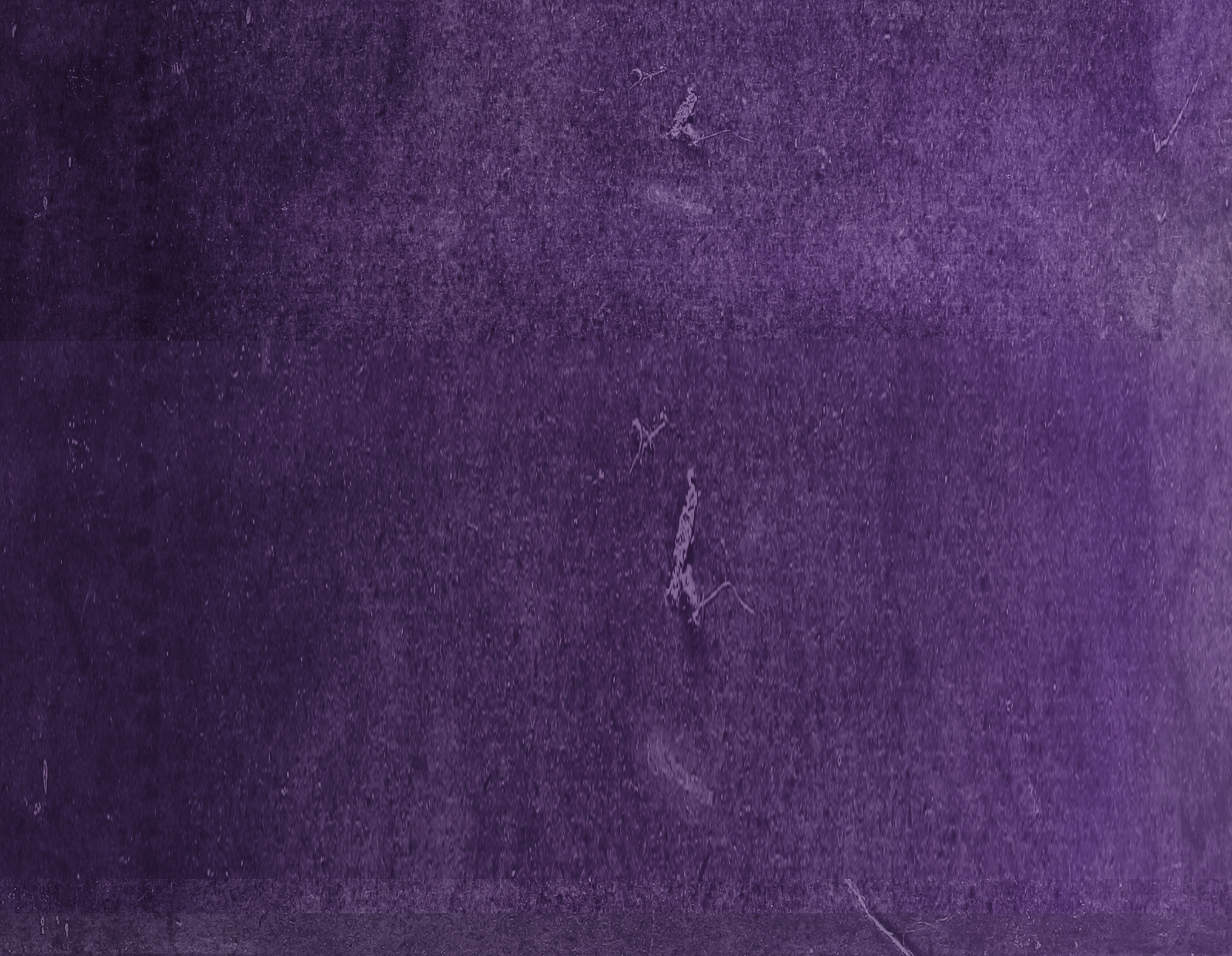 Romans 6:1-11 (TLB)
1 Well then, shall we keep on sinning so that God can keep on showing us more and more kindness and forgiveness? 2-3 Of course not! Should we keep on sinning when we don’t have to? For sin’s power over us was broken when we became Christians and were baptized to become a part of Jesus Christ; through his death the power of your sinful nature was shattered.
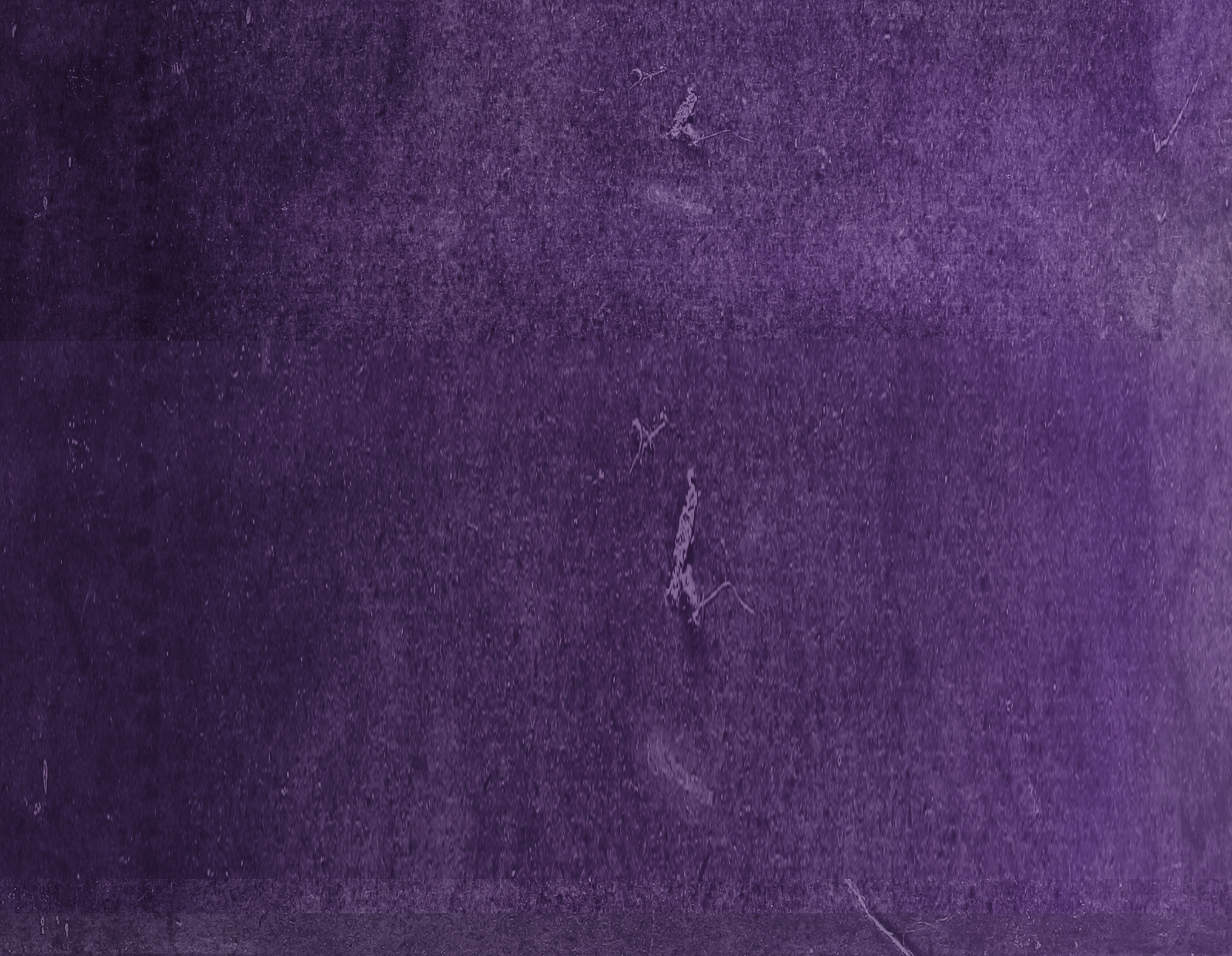 Romans 6:1-11 (TLB)
4 Your old sin-loving nature was buried with him by baptism when he died; and when God the Father, with glorious power, brought him back to life again, you were given his wonderful new life to enjoy. 5 For you have become a part of him, and so you died with him, so to speak, when he died; and now you share his new life and shall rise as he did.
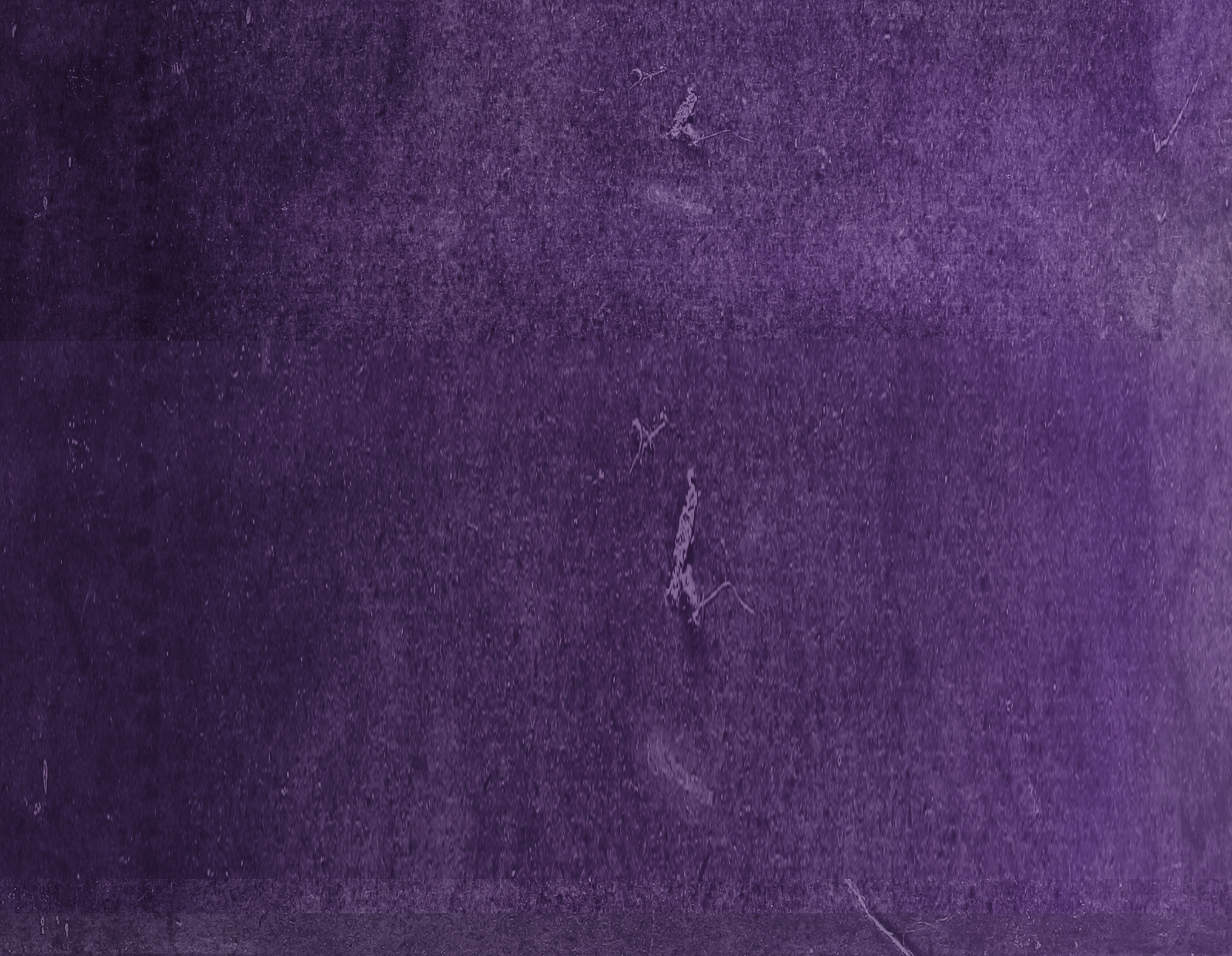 Romans 6:1-11 (TLB)
6 Your old evil desires were nailed to the cross with him; that part of you that loves to sin was crushed and fatally wounded, so that your sin-loving body is no longer under sin’s control, no longer needs to be a slave to sin; 7 for when you are deadened to sin you are freed from all its allure and its power over you. 8 And since your old sin-loving nature “died” with Christ,
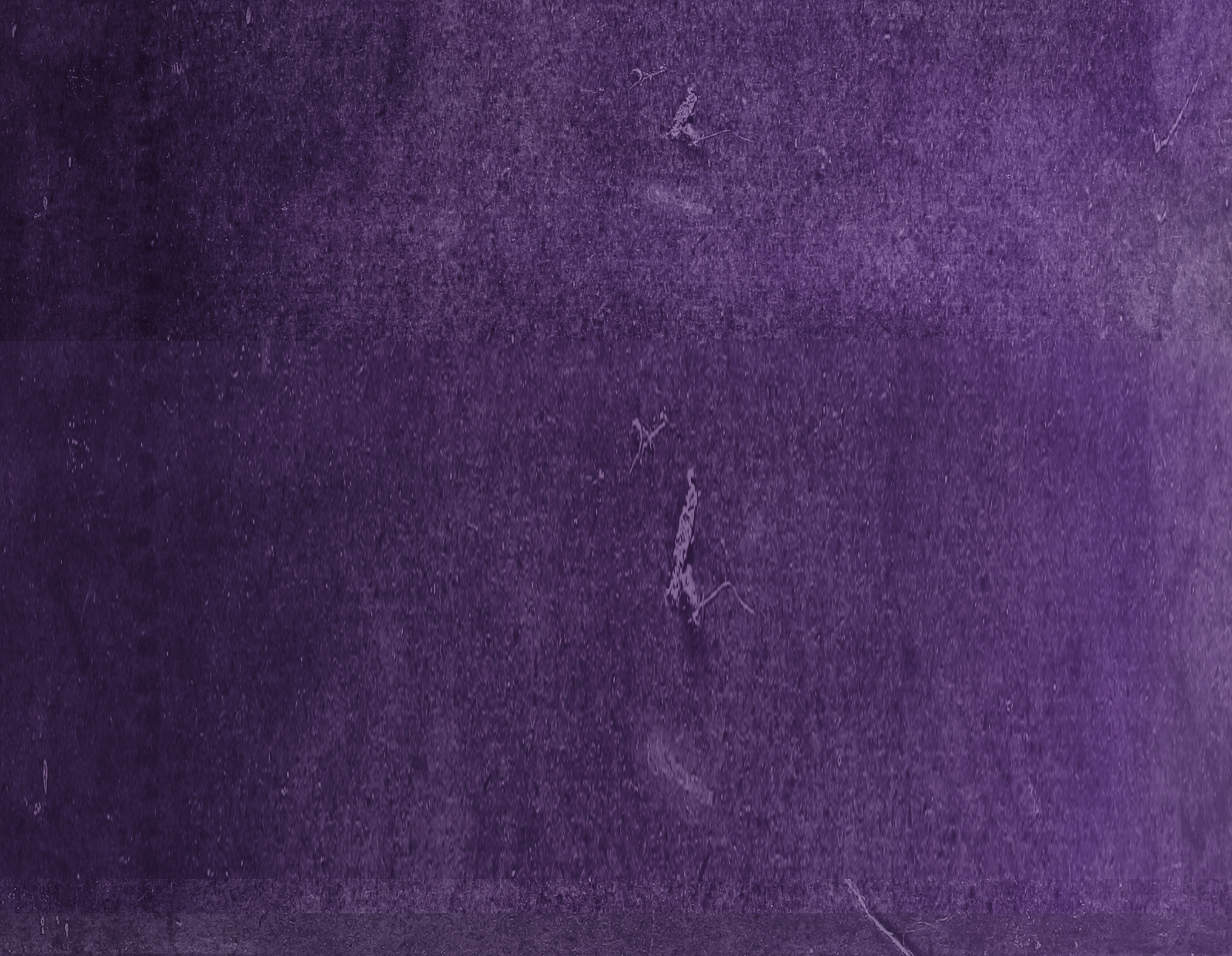 Romans 6:1-11 (TLB)
we know that you will share his new life. 9 Christ rose from the dead and will never die again. Death no longer has any power over him. 10 He died once for all to end sin’s power, but now he lives forever in unbroken fellowship with God. 11 So look upon your old sin nature as dead and unresponsive to sin, and instead be alive to God, alert to him, through Jesus Christ our Lord.
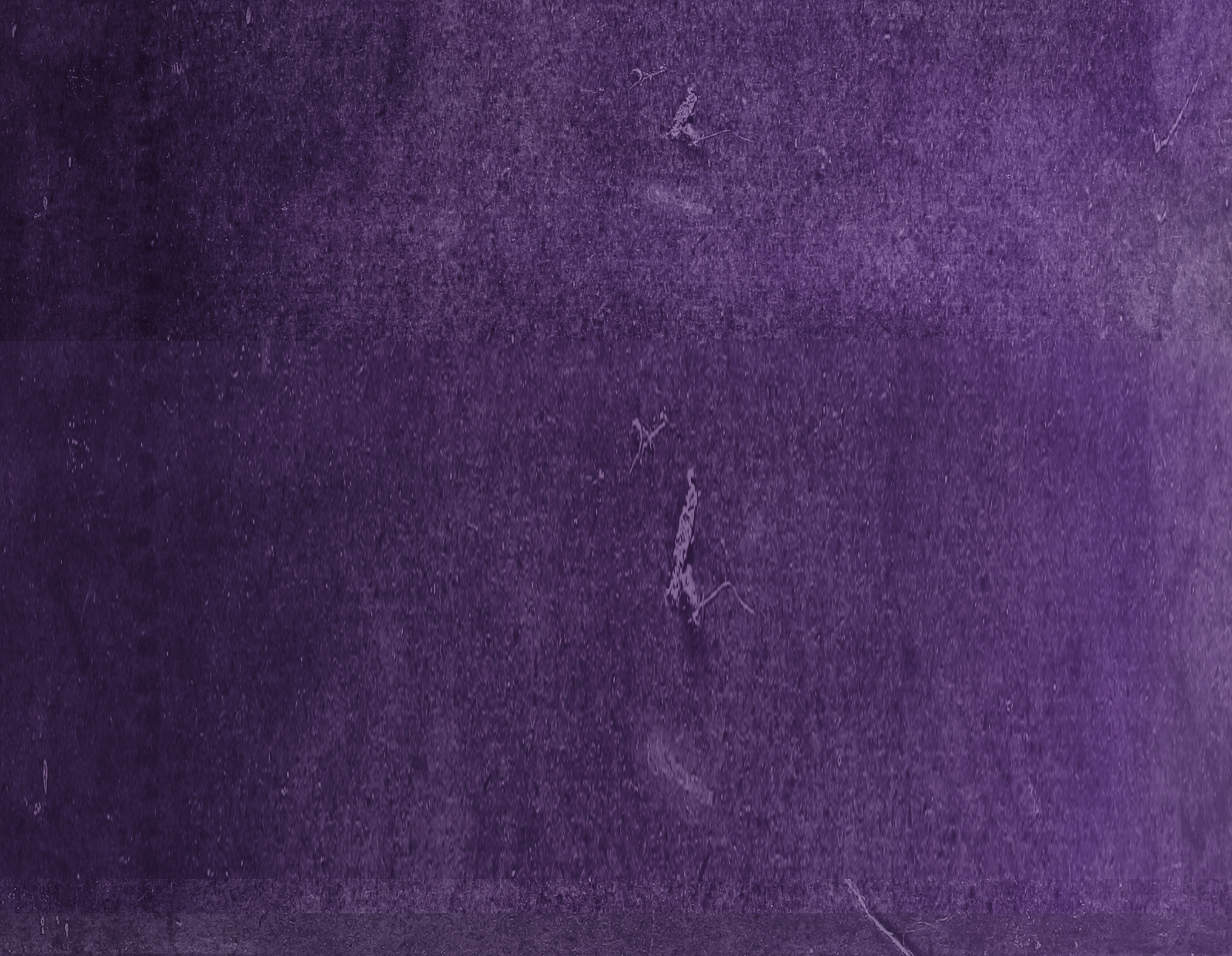 His death and resurrection places us in Christ so that:
We are delivered from sin’s slavery (“old self” sin nature)
What we were in
Our inclination to sin would be robbed of its power to no longer control us (“body of sin”)
What is in us
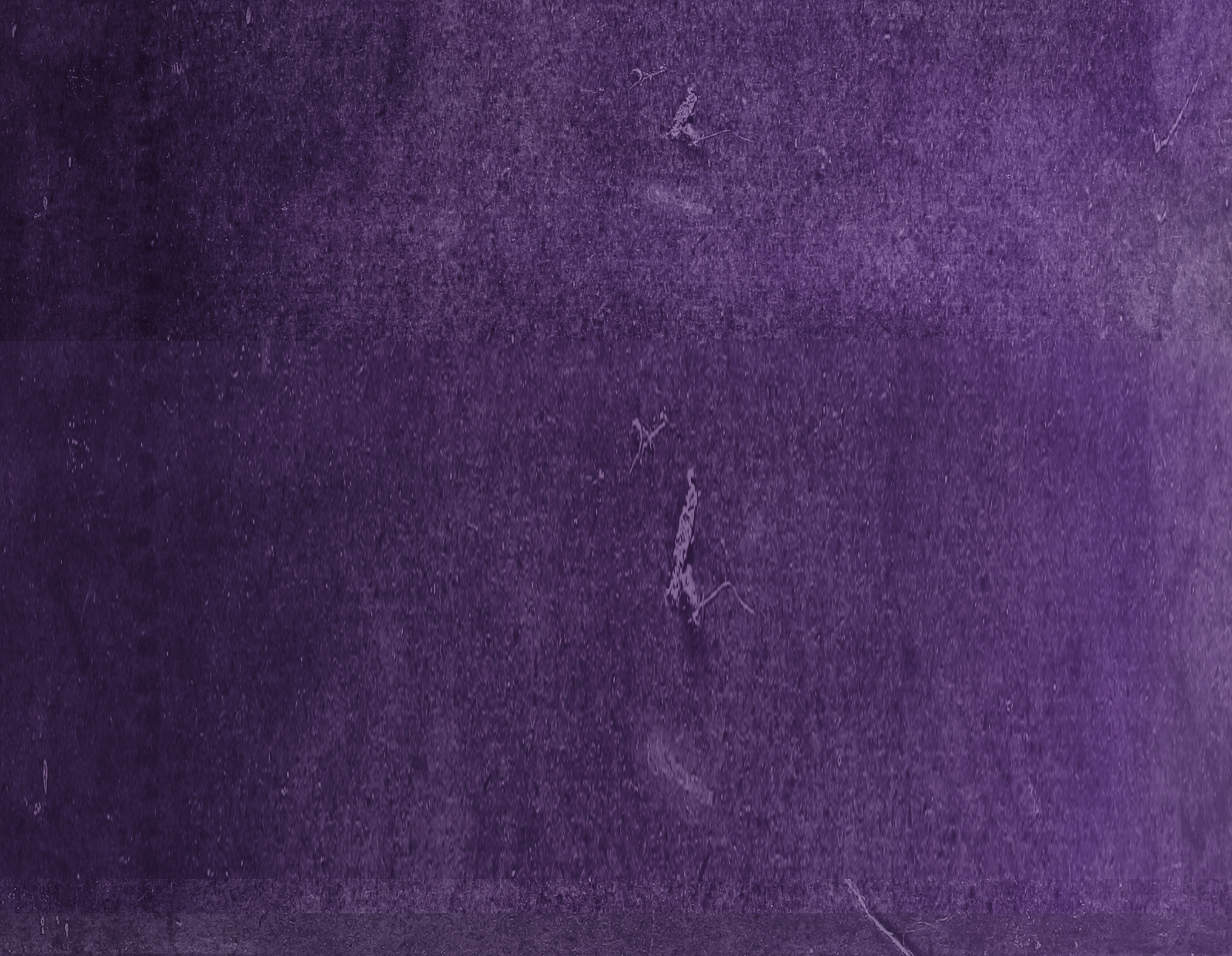 The Resurrection of Jesus is God’s Emancipation Proclamation!
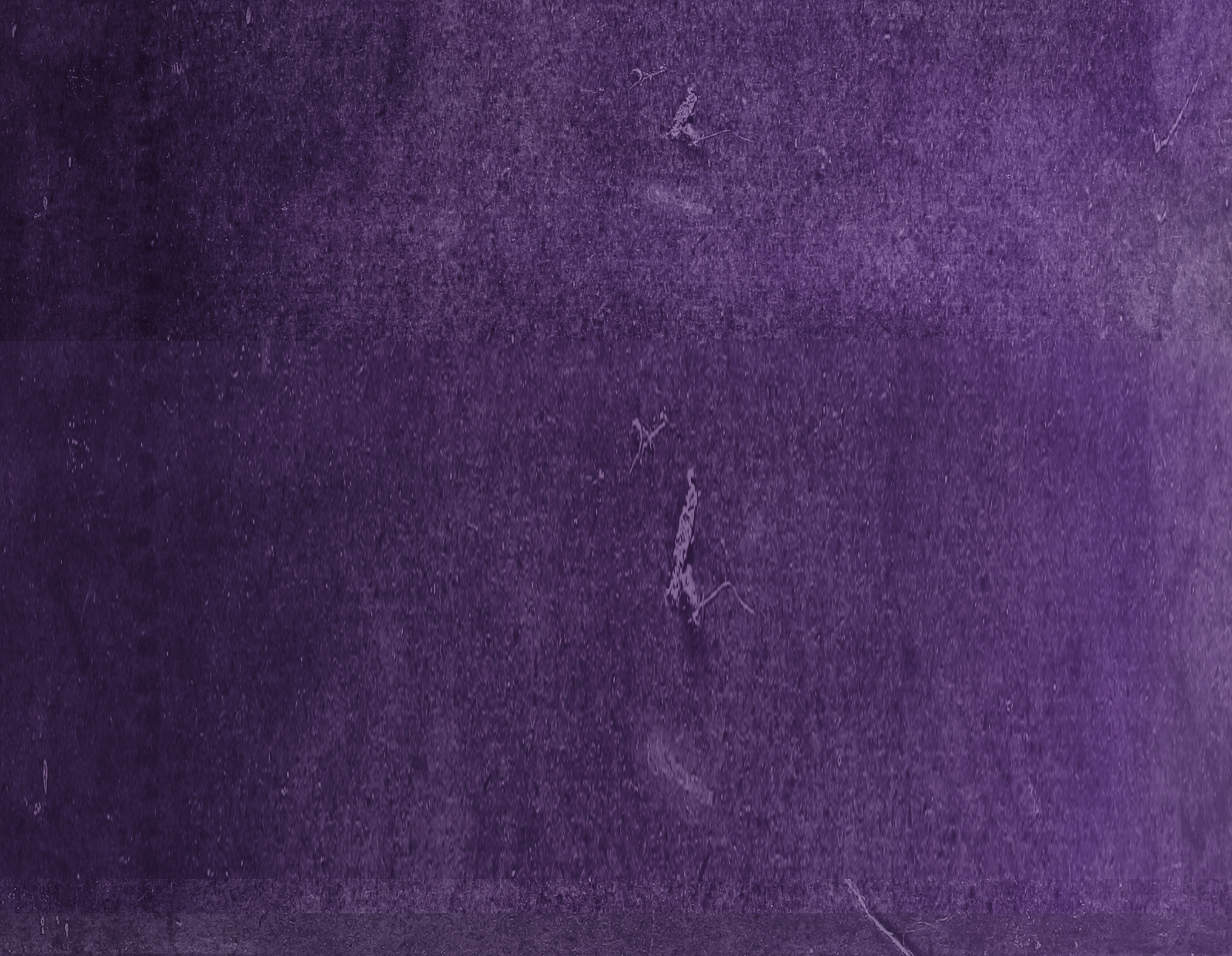 His death removed your obligation
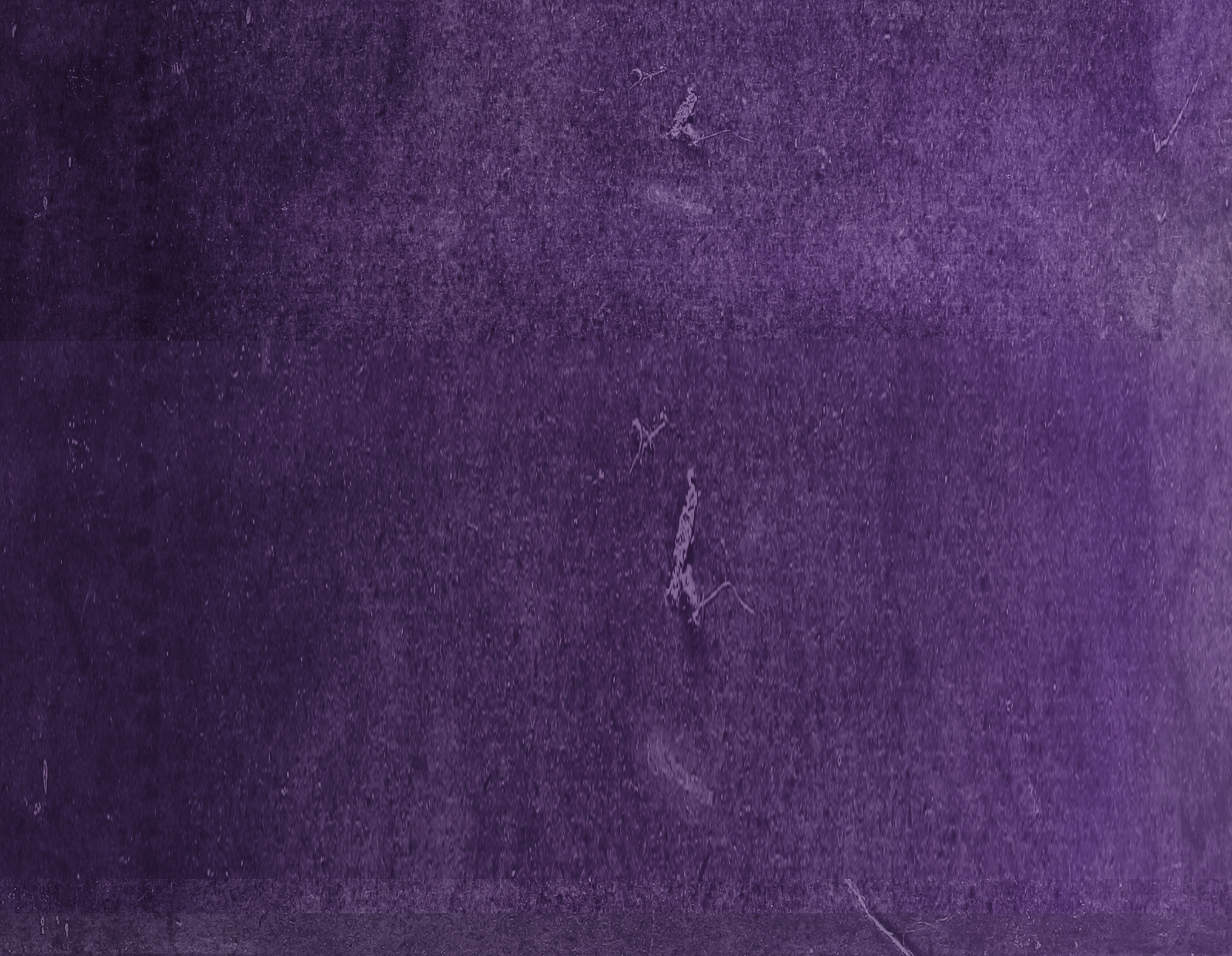 Colossians 2:13-15 (NLT)
13 You were dead because of your sins and because your sinful nature was not yet cut away. Then God made you alive with Christ, for he forgave all our sins. 14 He canceled the record of the charges against us and took it away by nailing it to the cross. 15 In this way, he disarmed the spiritual rulers and authorities. He shamed them publicly by his victory over them on the cross.
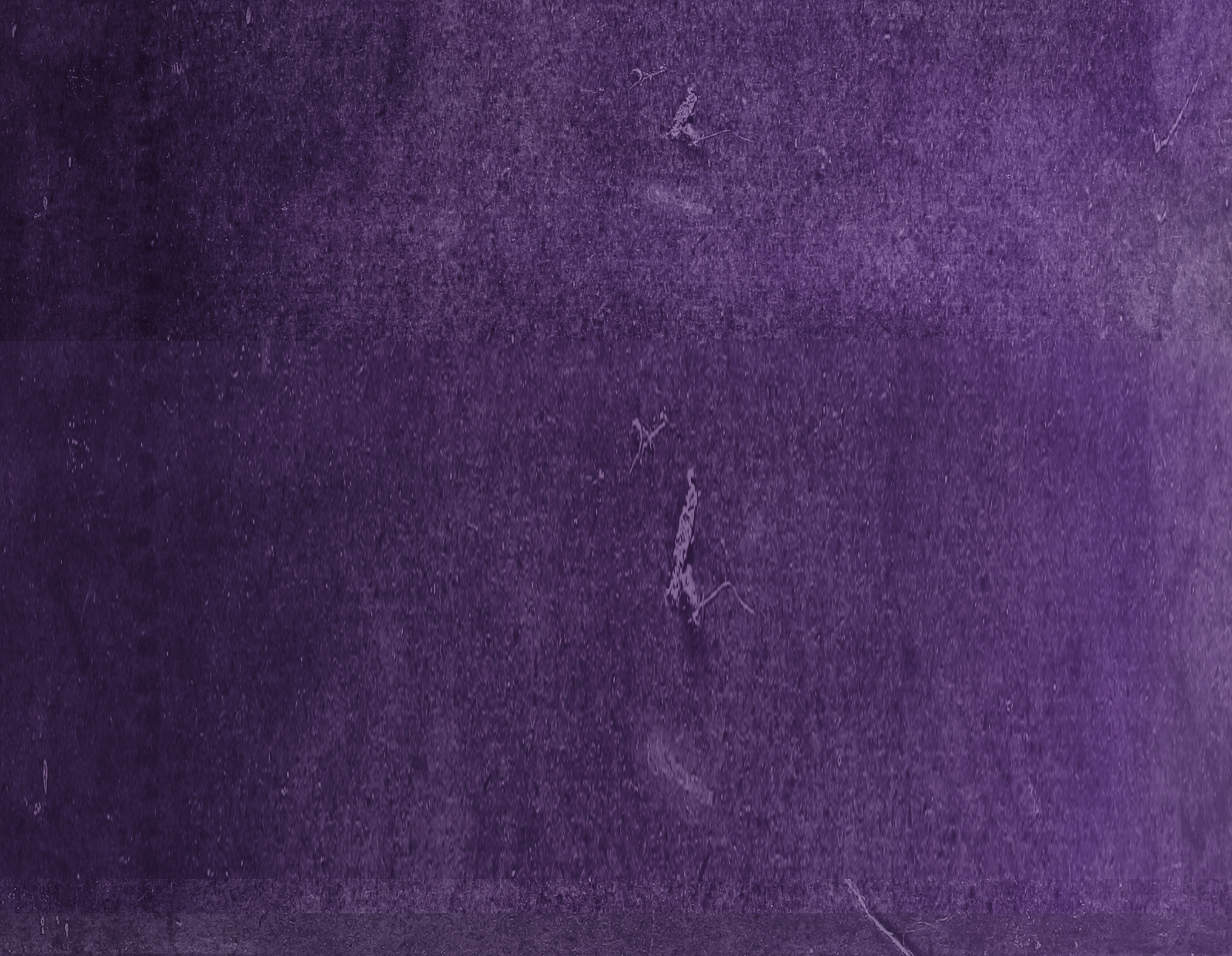 His life in you conquers sin
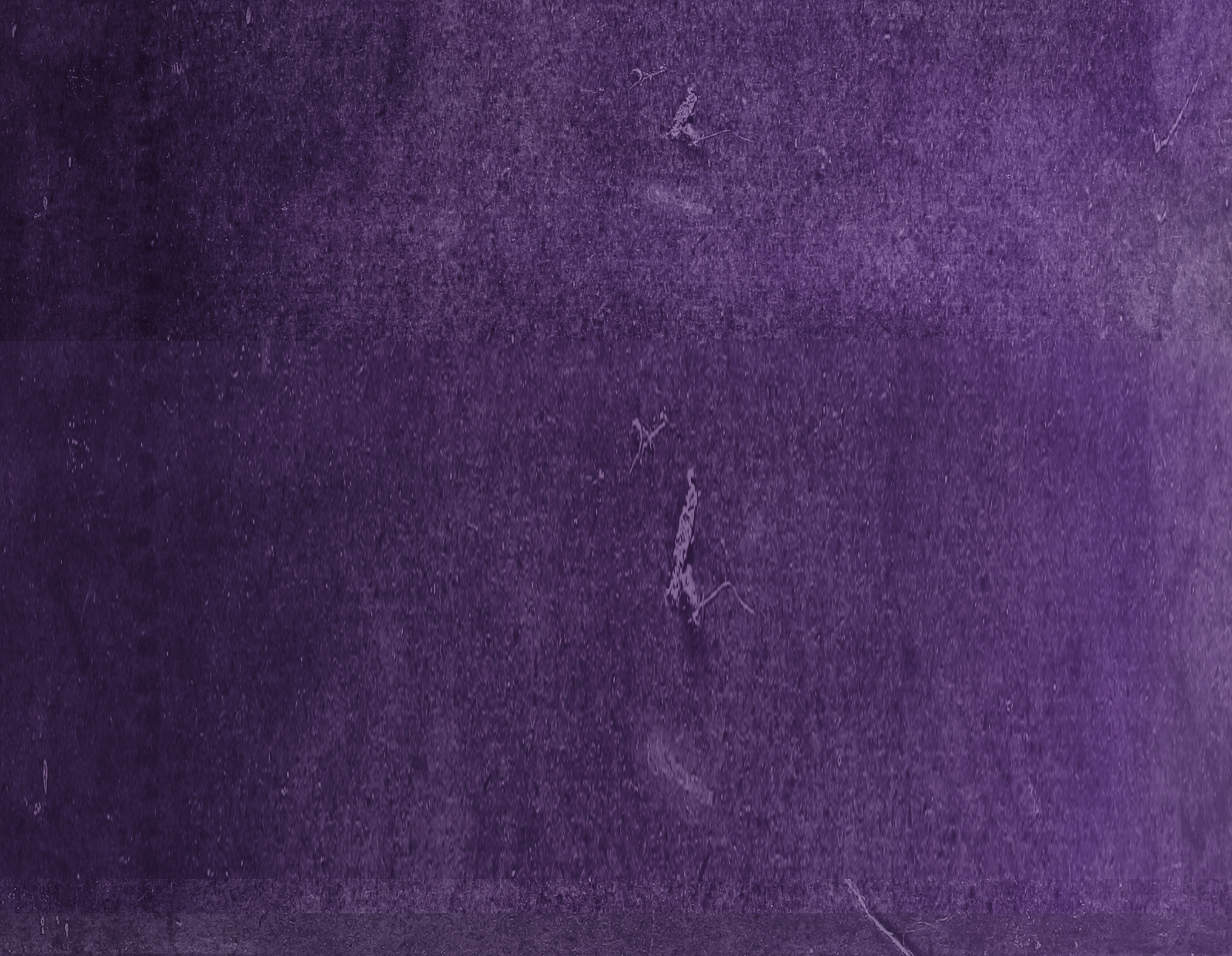 2 Corinthians 5:14-15 (NLT)
14 … Christ’s love controls us. Since we believe that Christ died for all, we also believe that we have all died to our old life.  15 He died for everyone so that those who receive his new life will no longer live for themselves. Instead, they will live for Christ, who died and was raised for them.